Бог на первом месте
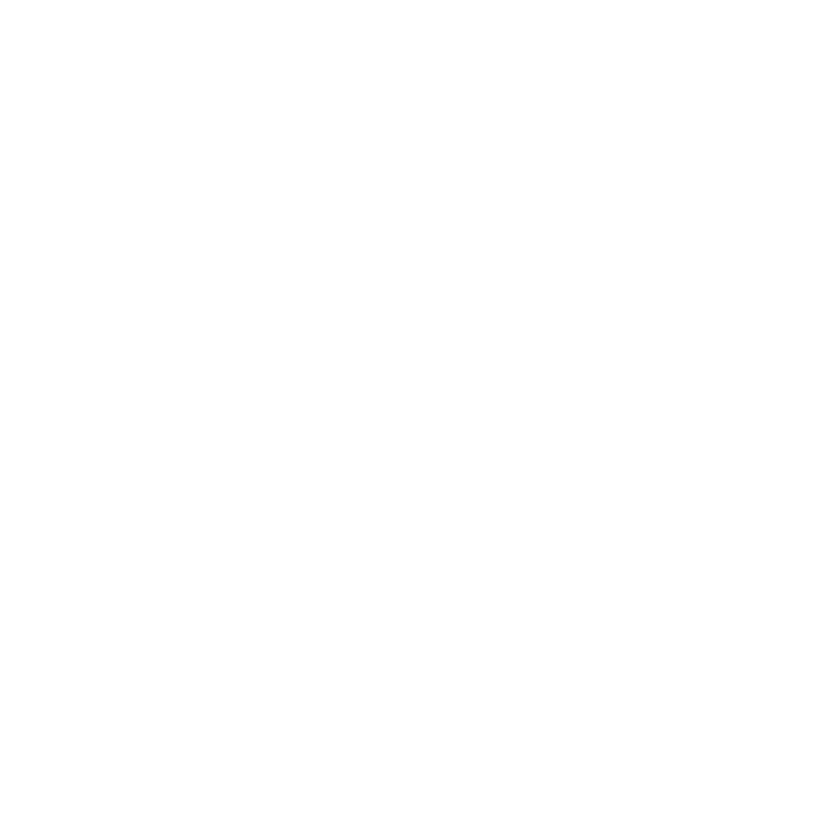 ОТДЕЛ УПРАВЛЕНИЯ РЕСУРСАМИ
[Speaker Notes: Понаблюдайте за окружающей нас природой. Послушайте пение птиц. 
С восхищением посмотрите на грациозное движение белок и оленей. 
Полюбуйтесь буйством красок цветов, их изысканным ароматом и нежной текстурой бархатистых лепестков. 
Кто создал такую прекрасную природу?
Единственный и Истинный Бог, наш Создатель, Искупитель и Податель всего.]
БОГ НА ПЕРВОМ МЕСТЕ
“В начале было Слово, и Слово было у Бога, и Слово было Бог. Оно было в начале у Бога. Все чрез Него начало быть, и без Него ничто не начало быть, что начало быть.” 
Иоанна 1:1-3

“Ибо так возлюбил Бог мир, что отдал Сына Своего единородного, дабы всякий, верующий в Него, не погиб, но имел жизнь вечную” 
Иоанна 3:16
[Speaker Notes: В подтверждение этого, Иоанн написал: “В начале было Слово, и Слово было у Бога, и Слово было Бог. Оно было в начале у Бога. Все чрез Него начало быть, и без Него ничто не начало быть, что начало быть.” (Иоанна 1:1-3). 
“ И Слово стало плотию и обитало с нами, полное благодати и истины; и мы видели славу Его, славу как единородного от Отца” (Иоанна 1:14). 
“На другой день видит Иоанн [Креститель] идущего к нему Иисуса и говорит: ‘Вот Агнец Божий, Который берет на себя грех мира!’” (Иоанна 1:29). 
“Один из двух, слышавших от Иоанна об Иисусе и последовавших за Ним, был Андрей, брат Симона Петра. Он первый находит брата своего Симона и говорит ему: ”Мы нашли Мессию" (то есть Христа)" (Иоанн 1:40, 41). “Ибо так возлюбил Бог мир, что отдал Сына Своего единородного, дабы всякий, верующий в Него, не погиб, но имел жизнь вечную” (Иоанна 3:16).
 Слово Божье и природа представляют нам уникальную работу Мудрого Дизайнера, Творца и Иисуса Христа, нашего Искупителя.]
Отдел управления ресурсами
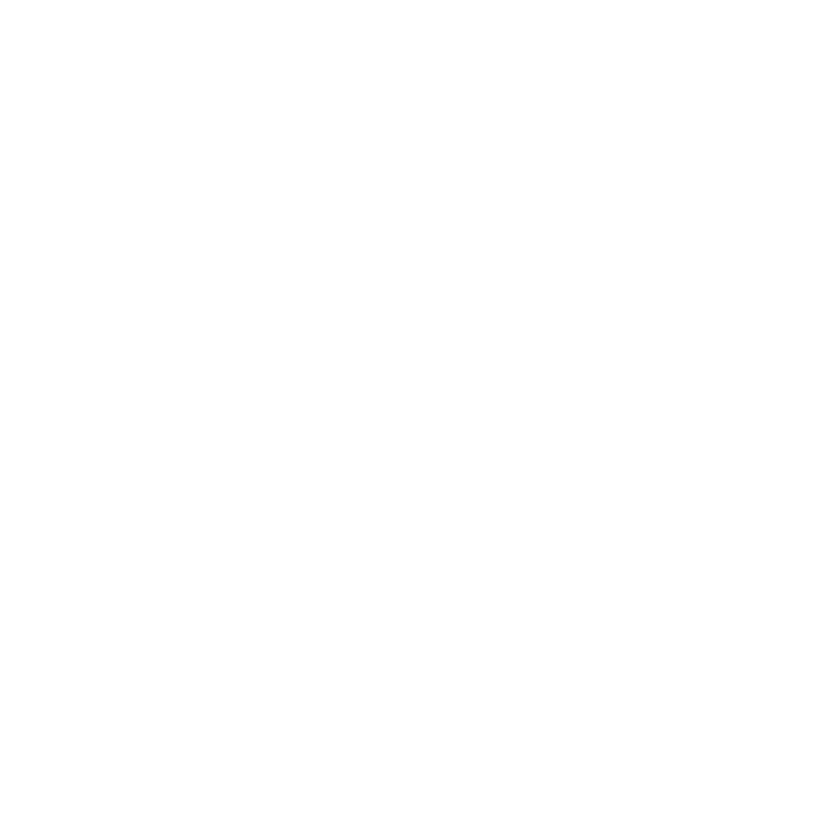 [Speaker Notes: Давид, в восхищении, произносит слова исповедания и благодарения: 
“И богатство и слава от лица Твоего, и Ты владычествуешь над всем, и в руке Твоей сила и могущество, и во власти Твоей возвеличить и укрепить всё. И ныне, Боже наш, мы славословим Тебя и хвалим величественное имя Твоё. Ибо кто я и кто народ мой, что мы имели возможность так жертвовать?
 Но от Тебя всё, и от руки Твоей полученное мы отдали Тебе». (1 Паралипоменон 29:12-14).
Как широко и глубоко открывает нам Священное Писание участие Бога нашей жизни. Господь, наш Бог, является Творцом (поэтому, Ему принадлежит вся вселенная), и Он обеспечивает нас всем необходимым, ожидая, что мы поставим Его на первое место в своей жизни. 
К сожалению, мы остаемся слабыми людьми, и наши решения, и обещания, часто, терпят крушения!
Как нам принять непоколебимое, основанное на любви и доверии, решение поставить Бога на первое место в нашей жизни?  Поставить Его на первое место в управлении тем, что Он нам дал, много или мало?	
 
Пять элементов могут помочь нам поставить Бога на первое место. Давайте, коротко, отметим их:]
1. Вера
Отдел управления ресурсами
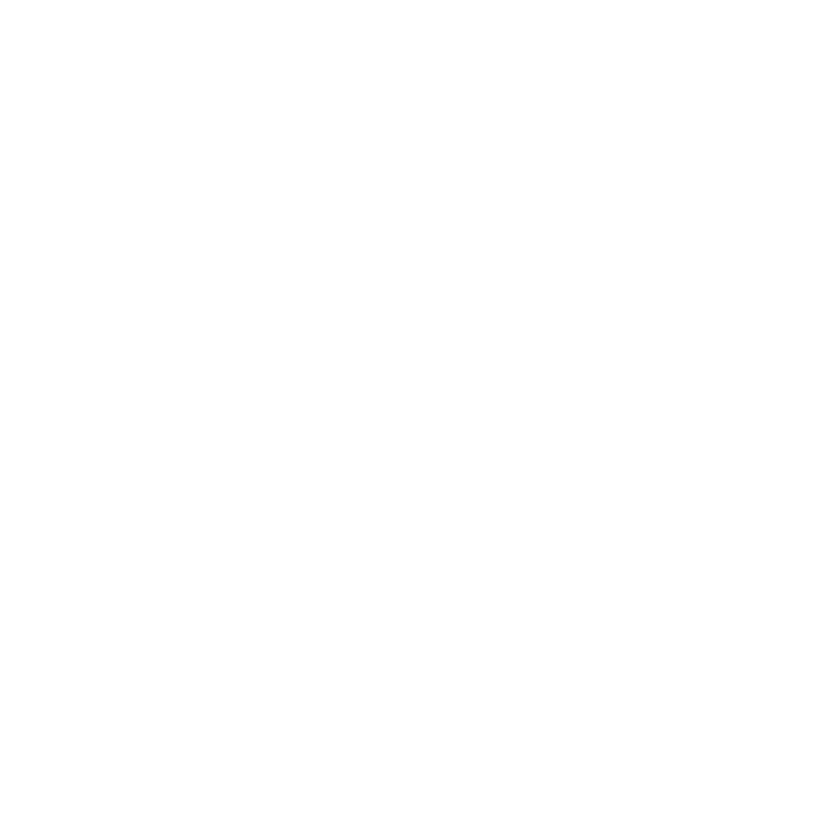 [Speaker Notes: Чтобы поставить Бога на первое место, нам понадобится вера.]
ВЕРА
1.
«Вера же есть осуществление ожидаемого и уверенность в невидимом.»
Евреям 11:1

“Надейся на Господа всем сердцем твоим, и не полагайся на разум твой; во всех путях твоих познавай Его, и Он направит стези твои” 
Притчи 3:5, 6
[Speaker Notes: “Вера же есть осуществление ожидаемого и уверенность в невидимом.» (Евреям 11:1). 
Да, это вопрос доверия. 
Он - Бог. Он - Творец. Он - Тот, кто обеспечивает наши нужды (Филиппийцам 4:19). 
Он — наш Спаситель, и Он “пришел взыскать и спасти погибшее” (Луки 19:10) - вас и меня. 
Поэтому, зная, что «Вера от слышания, а слышание от слова Божия» (Римлянам 10:17), и мы сможем иметь веру в Него и возрастать в ней.
Соломон также дает совет: 
“Надейся на Господа всем сердцем твоим, и не полагайся на разум твой; во всех путях твоих познавай Его, и Он направит стези твои” (Притчи 3:5, 6)]
ВЕРА
1.
“Истина и слава Божья неразделимы; 
для нас невозможно, имея Библию в пределах нашей досягаемости, поклоняться  Богу, следуя за ошибочными мнениями. 
Многие утверждают, что не имеет значения, во что человек верит, если его жизнь добропорядочная. 
Но жизнь формируется верой. Если свет и истина находятся в пределах нашей досягаемости, и мы пренебрегаем привилегией слышать и видеть их, мы фактически отвергаем их; мы выбираем тьму, а не свет”.
Эллен Уайт
[Speaker Notes: Размышляя о глубокой мысли, написанной Эллен  Уайт: 
“Истина и слава Божья неразделимы; для нас невозможно, имея Библию в пределах нашей досягаемости, поклоняться  Богу, следуя за ошибочными мнениями. Многие утверждают, что не имеет значения, во что человек верит, если его жизнь добропорядочная. Но жизнь формируется верой. Если свет и истина находятся в пределах нашей досягаемости, и мы пренебрегаем привилегией слышать и видеть их, мы фактически отвергаем их; мы выбираем тьму, а не свет”.
Я хочу выбрать свет! Я хочу выбрать Иисуса!
 Я хочу верой ставить Бога на первое место во всех сферах своей жизни, включая управление тем, что Он мне дал.
 Что решаете вы?]
Вера
Невидимый
Отдел управления ресурсами
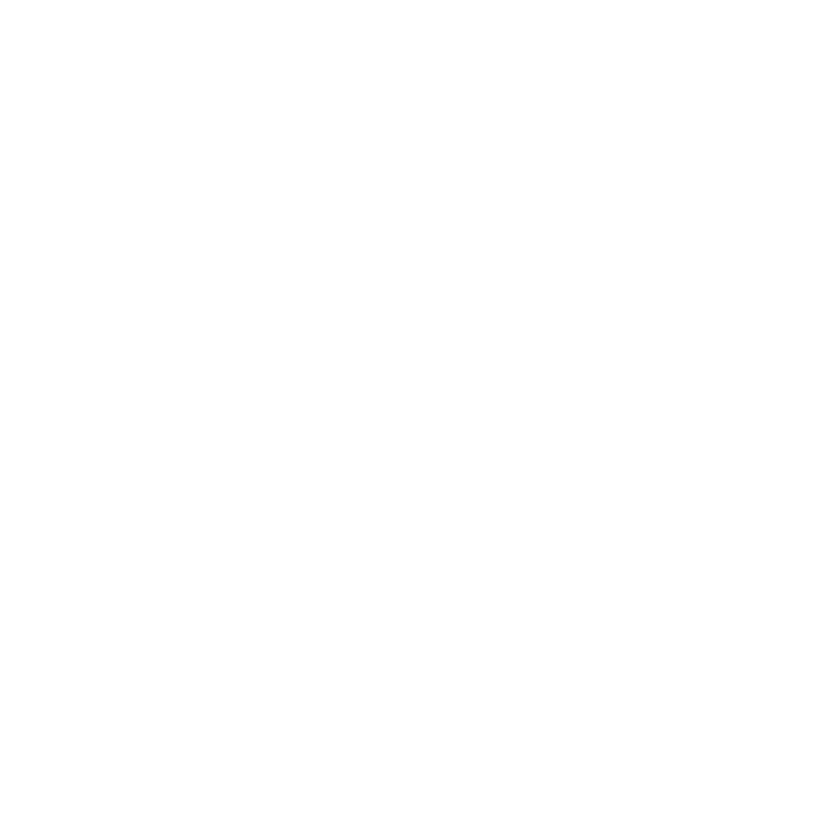 НЕВИДИМЫЙ
2.
«Верою оставил он Египет, не убоявшись, гнева царского; ибо он, как бы видел Невидимого, был тверд». 
Евреям 11:27

“Слушай, Израиль: Господь, Бог наш, Господь един есть”
Второзаконие 6:4,
[Speaker Notes: Чтобы поставить Бога на первое место, нам понадобится не только вера, но и необходимость устремить свой взор на “невидимое”, подобно опыту Моисея: 
“ Верою оставил он Египет, не убоявшись, гнева царского; ибо он, как бы видел Невидимого, был тверд.» (Евреям 11:27). 
Можем ли мы ежедневно делать свободный выбор и решить обратить свой взор на Иисуса? (Евреям 12:2). Господь невидим, но реален. 
Моисей также провозгласил: “Слушай, Израиль: Господь, Бог наш, Господь един есть” (Второзаконие 6:4,). 
Он хочет осветить наш путь!]
НЕВИДИМЫЙ
2.
«Господь призывает вас... смотреть на эти вещи глазами, просвещенными не мирскими советчиками, но Его Духом. Возьмите Слово, как оно читается. ...Поместите себя туда, где богатства славы небесной будут сиять перед вами, позади вас и со всех сторон от вас, потому что вы все — свет в Господе…»
Эллен Уайт
Письмо 110, 8 августа 1899 года, состоятельной женщине
[Speaker Notes: Эллен Уайт пишет: «Господь призывает вас... смотреть на эти вещи глазами, просвещенными не мирскими советчиками, но Его Духом. Возьмите Слово, как оно читается. ...Поместите себя туда, где богатства славы небесной будут сиять перед вами, позади вас и со всех сторон от вас, потому что вы все — свет в Господе» - Письмо 110, 8 августа 1899 года, состоятельной женщине.
     Верить в Единственного Бога. Ежедневно принимать решение приходить в Его присутствие 
(наше ежедневное время посвящения, чтобы молиться, размышлять о Его обетованиях и изучать Библию).]
НЕВИДИМЫЙ
2.
“Одного просил я у Господа, того только ищу, чтобы пребывать мне в доме Господнем во все дни жизни моей, созерцать красоту Господню и посещать храм Его” 
Псалом 26:4
[Speaker Notes: И иметь сердечное желание, подобное Давиду: “Одного просил я у Господа, того только ищу, чтобы пребывать мне в доме Господнем во все дни жизни моей, созерцать красоту Господню и посещать храм Его” (Псалом 26:4).
 Находим ли мы ежедневно время для созерцания “красоты Господа”? Давайте каждый день, ранним утром, находить время (Псалом 4:3), чтобы поразмышлять о “великолепие его святости” (Псалом 28:2) и восхищаться качествами Его прекрасного характера: любовью (Иеремия 31:3; Иоанн 3:16);  
Его вечностью (Евреям 13:8); святостью, истинностью и справедливостью (Псалом 74:7; Откровение 6:10); 
милосердием, верностью и сострадательностью (Исход 33:19; Плач 3:22, 23; Евреям 13:5). 
Какой у нас прекрасный Бог!]
Вера
Невидимый
Праведность
Отдел управления ресурсами
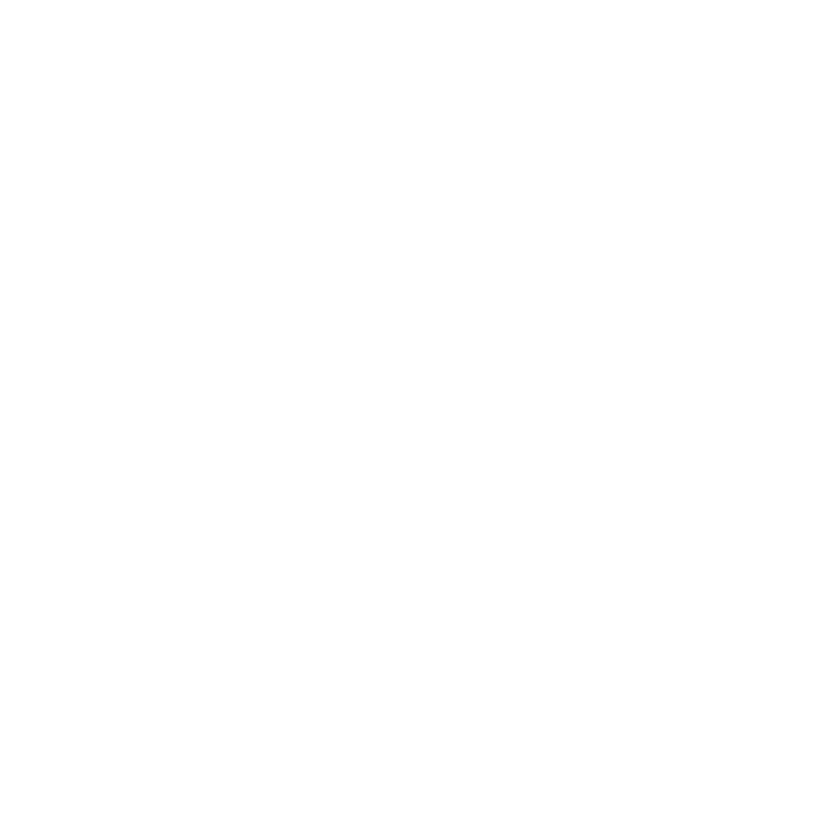 ПРАВЕДНОСТЬ
3.
“И найтись в Нем не со своею праведностью, которая от закона, но с тою, которая через веру во Христа, с праведностью от Бога по вере”.
Филиппийцам 3:9

“ищите же прежде Царства Божия и правды Его, и это все приложится вам”.
Матфея 6:33
[Speaker Notes: Чтобы поставить Бога на первое место, нам понадобится не только вера и устремление наших глаз на невидимое, но нам, также, нужно будет испытать Его удивительную праведность. Павел, сознавая этот факт, восклицает: 
“И найтись в Нем не со своею праведностью, которая от закона, но с тою, которая через веру во Христа, с праведностью от Бога по вере” (Филиппийцам 3:9). 
Да, мы нуждаемся в Его преобразующей силе в нашей жизни (Римлянам 12:2) для того, чтобы иметь возможность “делать правильный выбор” и “ищите же прежде Царства Божия и правды Его, и это все приложится вам” (Матфея 6:33).]
ПРАВЕДНОСТЬ
3.
“Итак мы – посланники от имени Христова, и как бы Сам Бог увещевает чрез нас, от имени Христова просим: примиритесь с Богом. Ибо не знавшего греха Он сделал для нас жертвою за грех, чтобы мы в Нем сделались праведными пред Богом.” 
2 Коринфянам 5:20, 21
[Speaker Notes: Когда мы решаем поставить Бога на первое место, это происходит потому, что мы понимаем, что у Него есть план для каждого из нас, и Павел гарантирует нам такую исключительную привилегию: 
“Итак мы – посланники от имени Христова, и как бы Сам Бог увещевает чрез нас, от имени Христова просим: примиритесь с Богом. 
Ибо не знавшего греха Он сделал для нас жертвою за грех, чтобы мы в Нем сделались праведными пред Богом.” (2 Коринфянам 5:20, 21).]
Вера
Невидимый
Праведность
Служение Богу
Отдел управления ресурсами
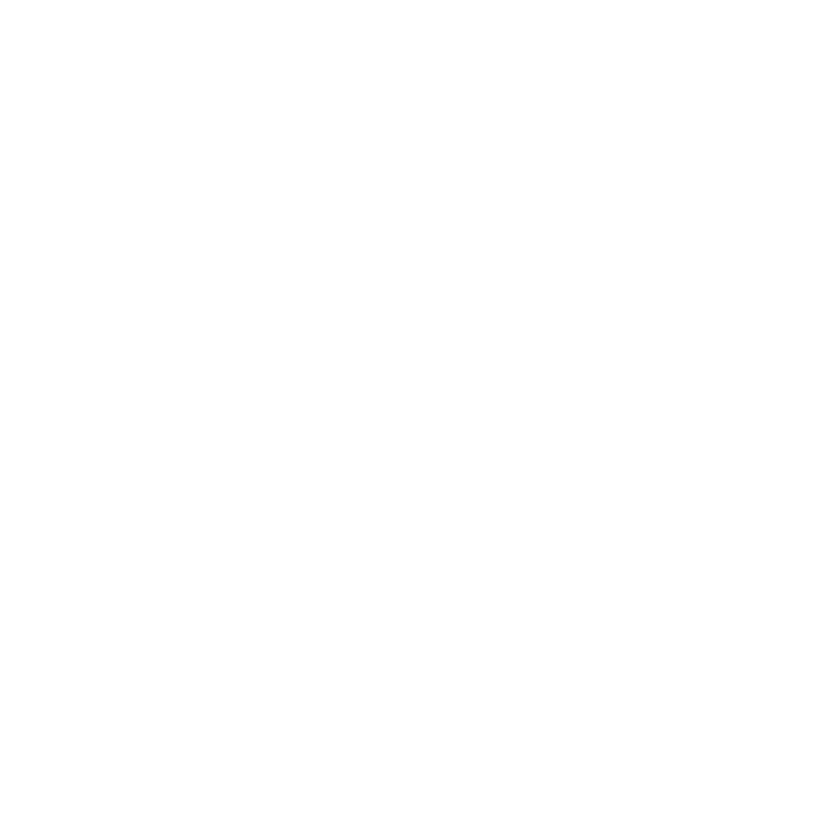 [Speaker Notes: Для того, чтобы поставить Бога на первое место, потребуется не только вера, 
чтобы устремить свой взор на невидимое и ощутить Его праведность, но, самое главное,
чтобы ответить на Его призыв служить Ему!]
СЛУЖЕНИЕ БОГУ
4.
“И услышал я голос Господа, говорящего: кого мне послать? И кто пойдет для Нас? 
Вот я, пошли меня” 
Исаия 6:8
[Speaker Notes: Исайя объясняет этот важный опыт в своей жизни, который является примером того, что наш Господь хочет сделать с каждым из нас: 
“И услышал я голос Господа, говорящего: кого мне послать? И кто пойдет для Нас?” (Исаия 6:8).
Готовы ли мы вместе с Исайей честно ответить на такой важный призыв?
 “Вот я, пошли меня!” (Исаия 6:8) 
Чтобы испытать привилегию ставить Бога на первое место и ежедневно отвечать на Его призыв, 
мы должны с уверенностью сказать: “Я пойду”.]
СЛУЖЕНИЕ БОГУ
4.
«Нужно понять, что такое настоящая сила воли. В природе человека это управляющая сила, которая проявляет себя при принятии решений. Все зависит от правильного действия воли. Бог дал человеку способность делать выбор. И этой способностью надо пользоваться. Если вы в силах отдать Ему свою волю, то Он будет совершать в вас «и хотение, и действие по своему благоволению». Тогда вы будете полностью находиться под руководством Духа Христова, ваши помыслы придут в согласие с Ним.»
Эллен Уайт
«Путь ко Христу»
[Speaker Notes: Эллен Уайт пишет в книге «Путь ко Христу»:
«Нужно понять, что такое настоящая сила воли. В природе человека это управляющая сила, которая проявляет себя при принятии решений. Все зависит от правильного действия воли. Бог дал человеку способность делать выбор. И этой способностью надо пользоваться. Если вы в силах отдать Ему свою волю, то Он будет совершать в вас «и хотение, и действие по своему благоволению». Тогда вы будете полностью находиться под руководством Духа Христова, ваши помыслы придут в согласие с Ним.»
Решение поставить Бога на первое место окутает вашу жизнь миром, когда вы посвятите свою жизнь служению Ему. 
Душа, посвященная служению Христу, обретает покой, который мир не может ни дать, ни отнять.]
Вера
Невидимый
Праведность
Служение Богу
Сокровища
Отдел управления ресурсами
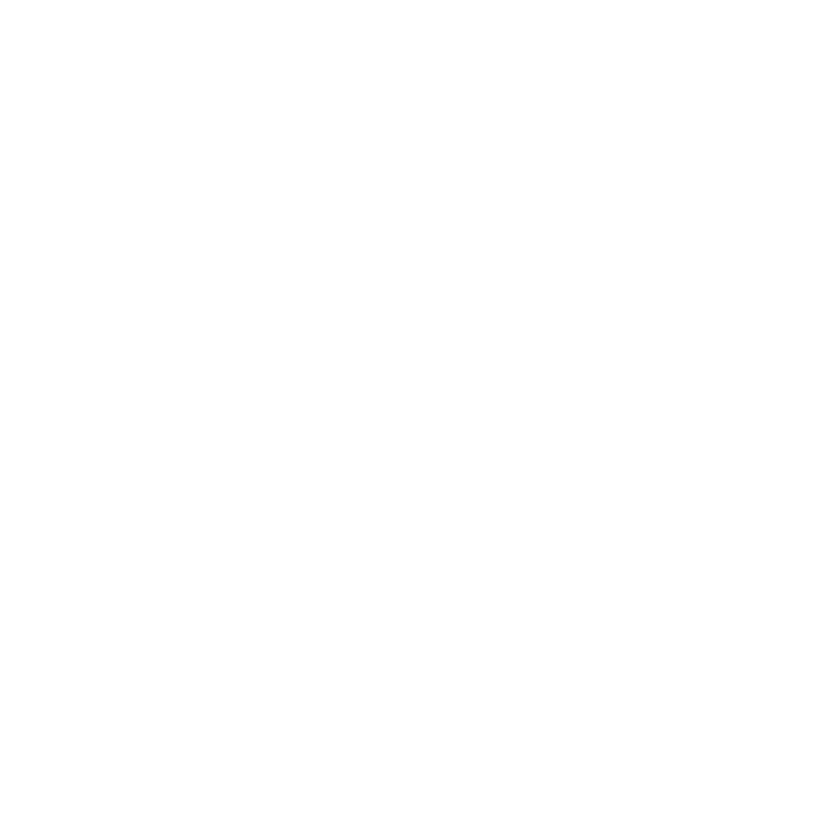 [Speaker Notes: Для того, чтобы поставить Бога на первое место, от нас потребуется не только вера, чтобы устремить свой взор на невидимое, но и опыт хождения в Его праведности, решение служить Богу, то, все это отразится на том, как мы распоряжаемся сокровищами, которые наш небесный Отец отдает в наши руки.]
СОКРОВИЩА
5.
“Господин его сказал ему: “ хорошо, добрый и верный раб! В малом ты был верен, над многим тебя поставлю. Войди в радость господина твоего” 
Матфея 25:21
[Speaker Notes: Как хорошие управляющие, мы хотим услышать от нашего Господа слова одобрения: 
“Господин его сказал ему: “ хорошо, добрый и верный раб! В малом ты был верен, над многим тебя поставлю. Войди в радость господина твоего” (Матфея 25:21).
В этом мире мы ведем духовную битву с силами зла и наш Господь хочет, чтобы мы были успешными и преодолевали все виды искушений, а также всегда чтили Его. 
В связи с этим звучит вопрос: “ Можно ли человеку обкрадывать Бога? А вы обкрадываете Меня. Скажете: «чем обкрадываем мы Тебя?» Десятиною и приношениями.]
СОКРОВИЩА
5.
«Проклятием вы прокляты, потому что вы — весь народ — обкрадываете Меня. Принесите все десятины в дом хранилища, чтобы в доме Моём была пища, и хотя в этом испытайте Меня, говорит Господь Саваоф: не открою ли Я для вас отверстий небесных и не изолью ли на вас благословения до избытка?» 
Малахия 3:8-10
[Speaker Notes: Проклятием вы прокляты, потому что вы — весь народ — обкрадываете Меня. Принесите все десятины в дом хранилища, чтобы в доме Моём была пища, и хотя в этом испытайте Меня, говорит Господь Саваоф: не открою ли Я для вас отверстий небесных и не изолью ли на вас благословения до избытка? (Малахия 3:8-10).
 Каким благословением это будет в нашей личной жизни, жизни наших семей и церквей, когда мы применим Божьи наставления в нашем личном опыте!]
«Те церкви, которые наиболее систематичны и жертвенны в поддержании дела Божия, являются наиболее преуспевающими и растущими духовно и численно!»
Гильермо Биаджи,
Отдел управления ресурсами
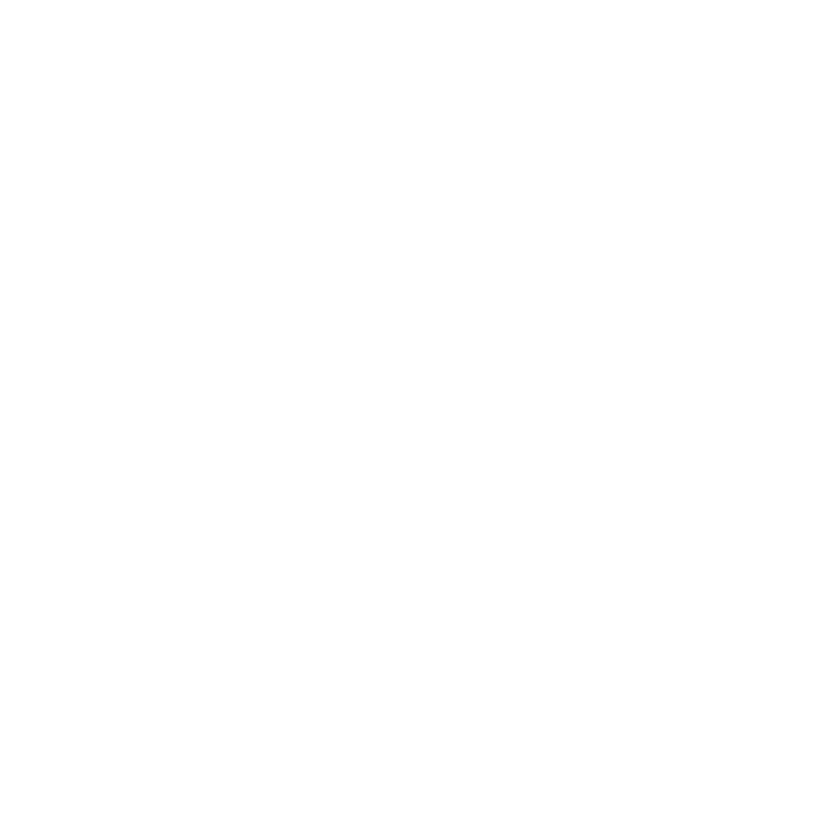